Freya Maria Zeiler
ArgumentativeTextsortenLeserbrief, Kommentar
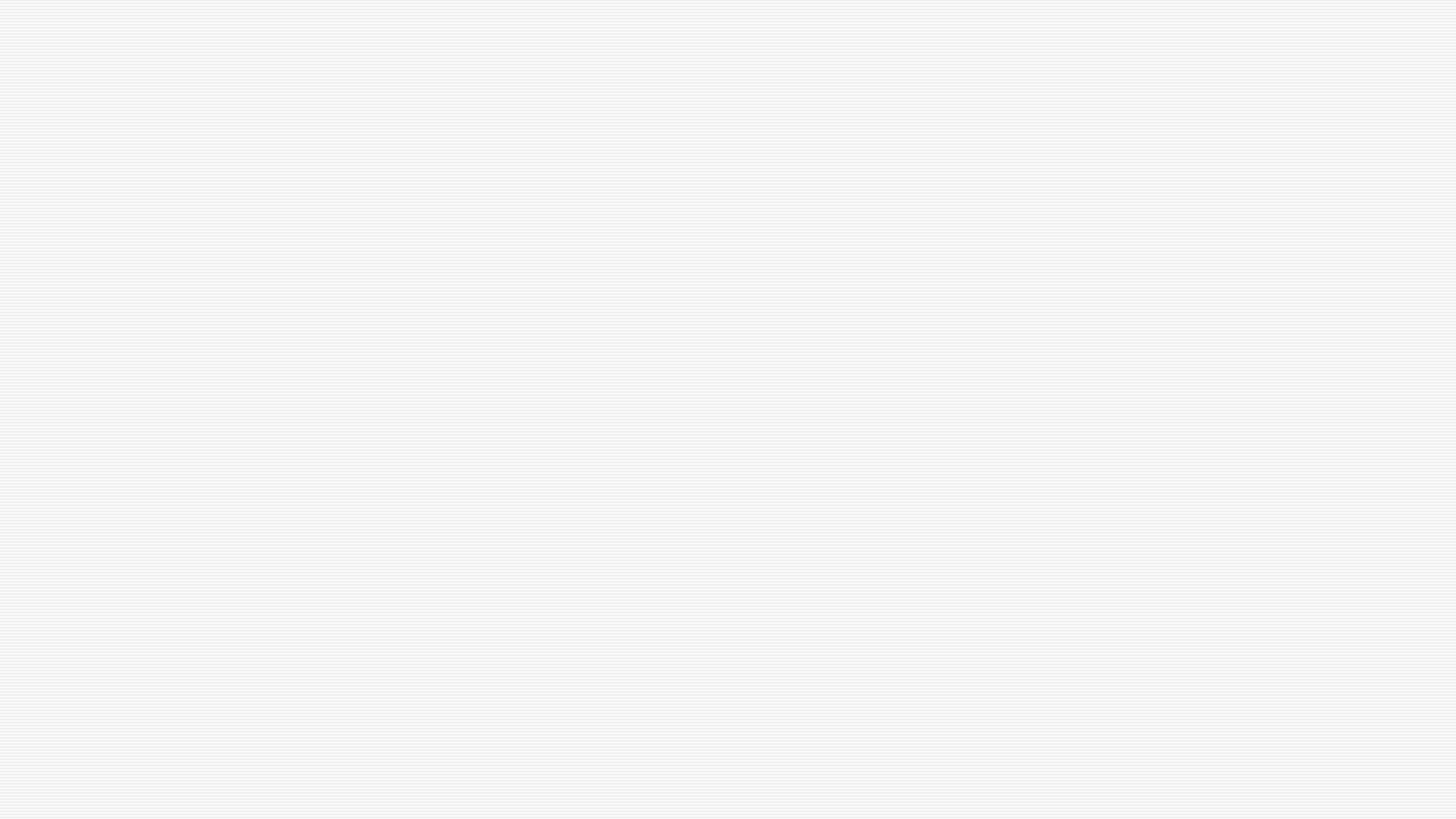 Textsorten
Argumentieren
Argumentarten
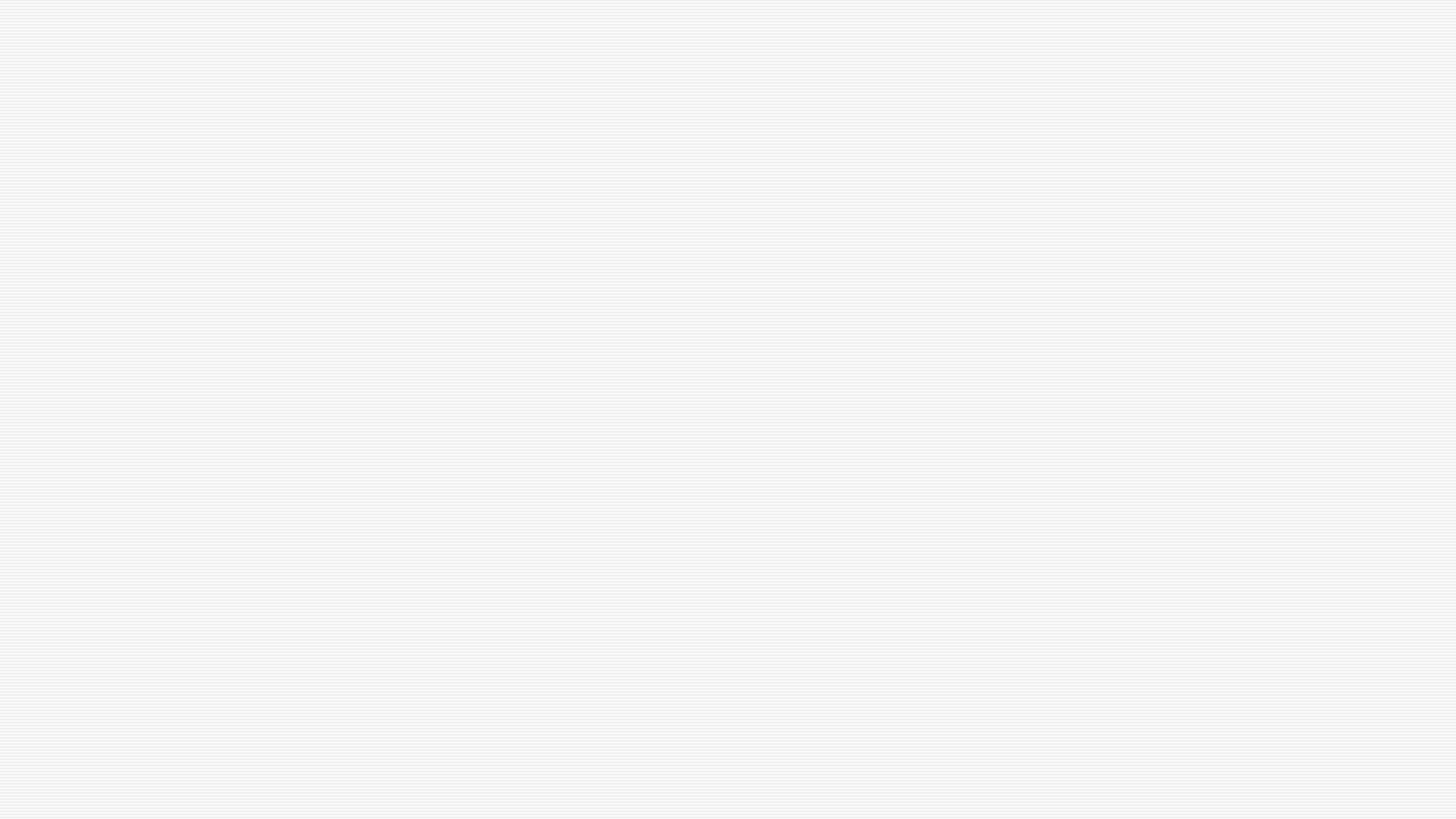 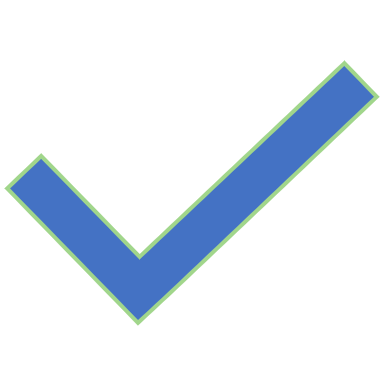 Leserbrief
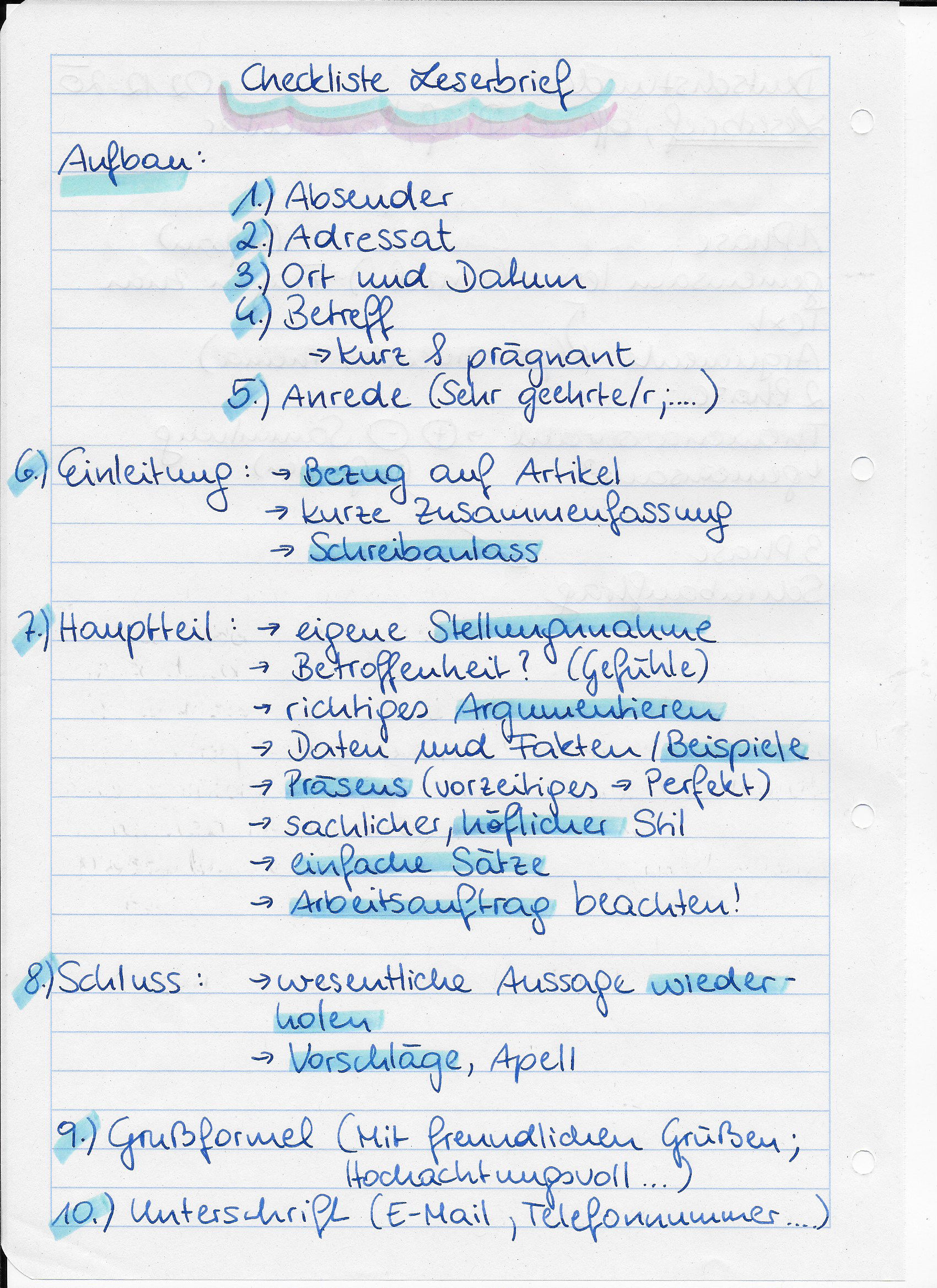 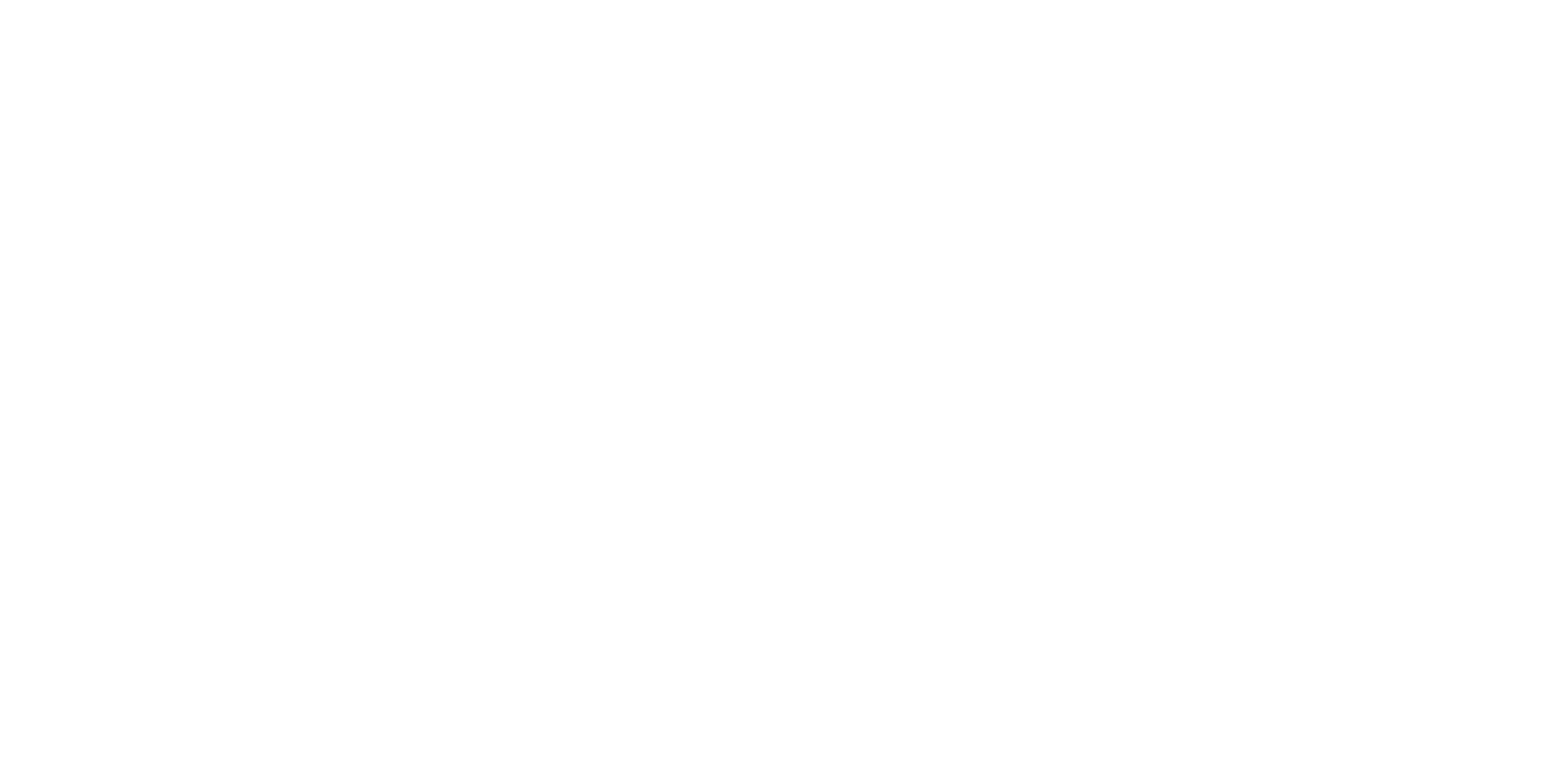 Besondere Merkmale:
Zahlen, Daten und Fakten
Emotionen wecken
einfache Sätze
sachlicher und höfliche Stil
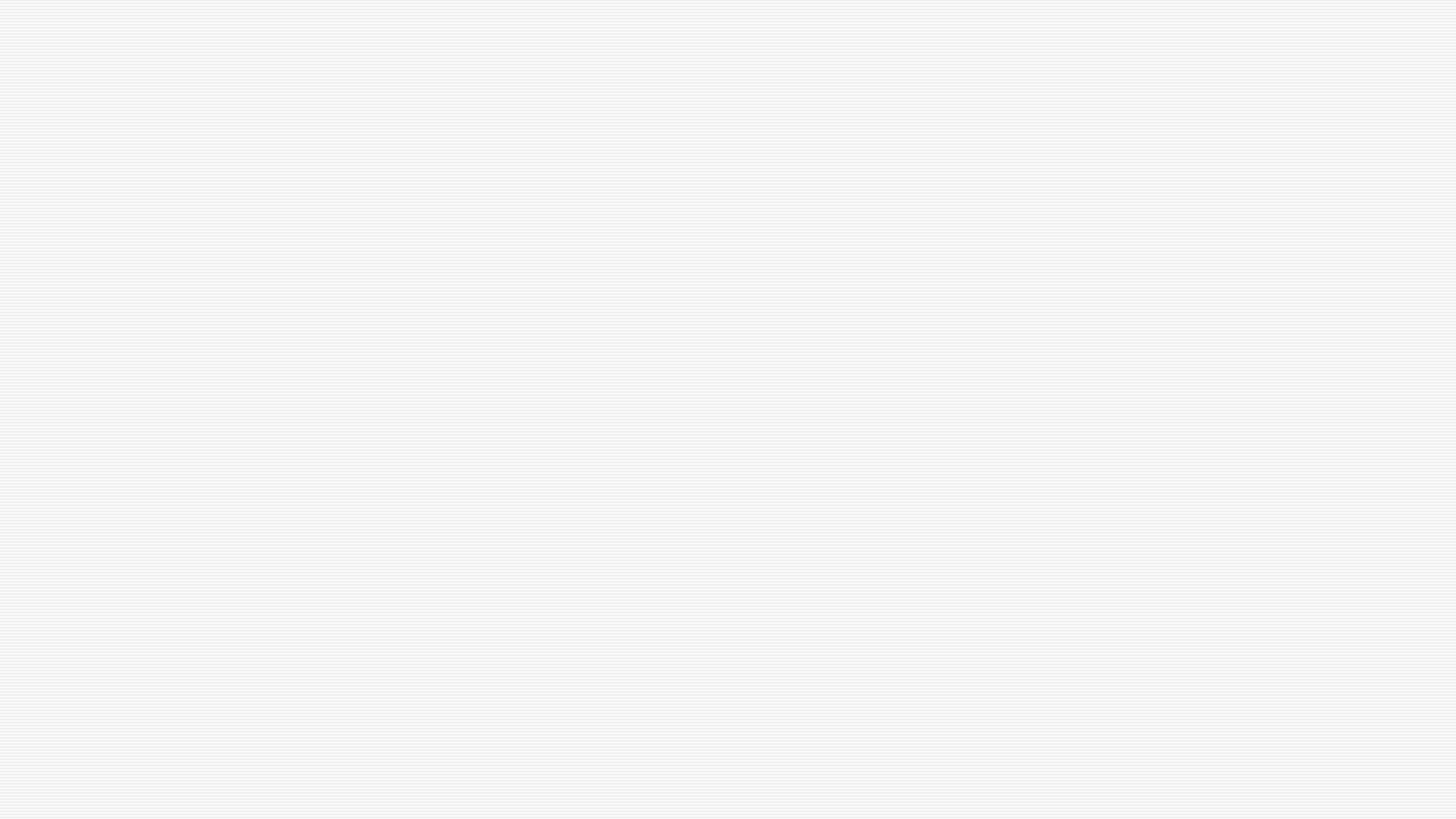 Kommentar
Ironie
Name
Titel
Einleitung
Hauptteil
Schluss
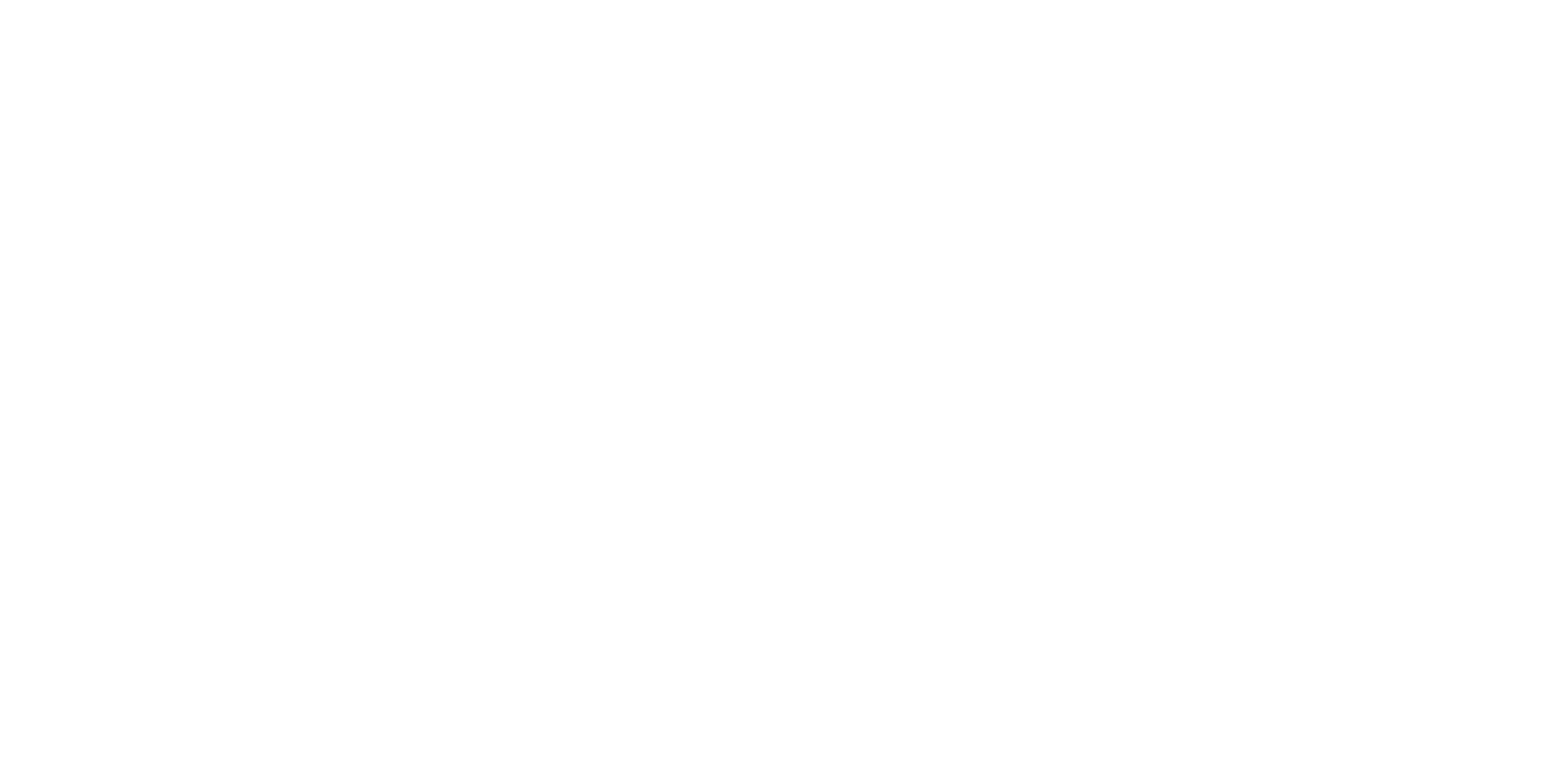 Subjektivität
Prägnanz
Unterrichtsplanung
Arbeitsauftrag
Bitte arbeitet zu zweit zusammen und erstellt in Break-Out Sessions eine Pro und Contra Liste zu eurem zugeteilten Thema.
Quellen
Helten-Pacher, Staud, Taubinger: Schreibkompetenztraining 1. Argumentative und appellative Textsorten. Wien 2014
Deutschunterlagen
https://www.sophie-scholl-rs.de/wp-content/uploads/2014/01/8.-Jgst-Grundwissen-AUFSATZ-Leserbrief.pdf
https://elearning-meidling.vhs.at/pluginfile.php/120571/mod_resource/content/3/Leserbrief%20Erkl%C3%A4rung%20%20%C3%9Cbungen%202019-02.pdf